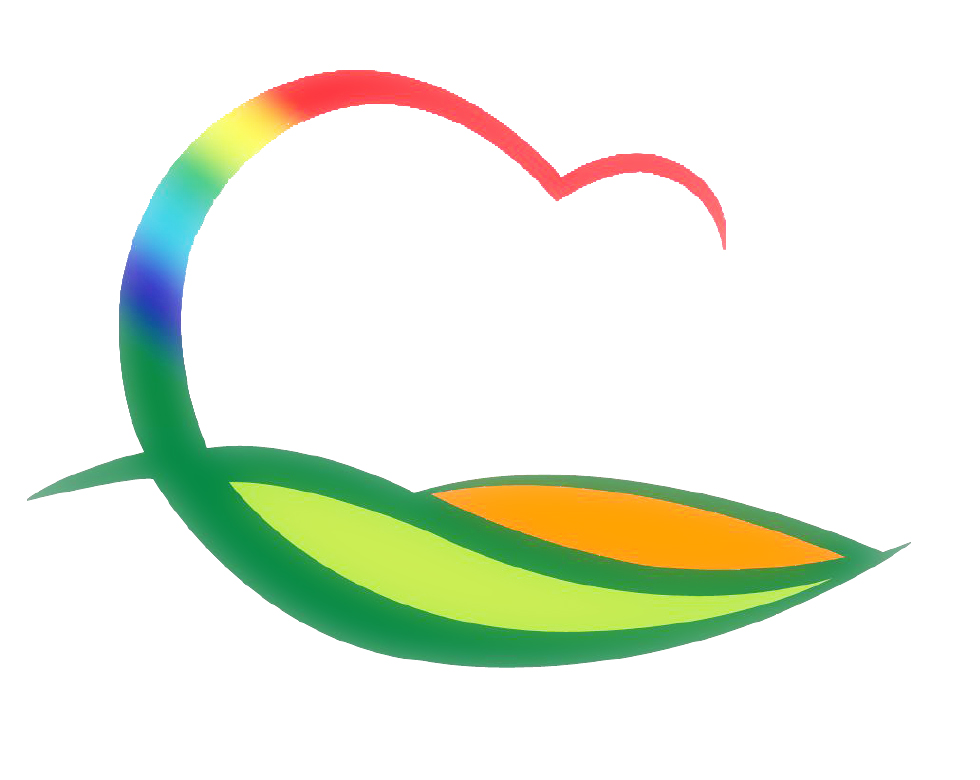 시 설 사 업 소
[Speaker Notes: 먼저, 지금의 옥천입니다.]
3-1. 노근리평화공원 주차장 조성사업 추진
7. 6.(월) ~ / 431백만원 / 주차장 조성 62면
주차장 차선도색 및 마무리작업
3-2. 영동 체육공원 조성사업 추진
7. 6.(월) ~ / 19,800백만원 / 실내체육관, 축구장, 씨름장 등
충청북도 경관심의 위원 사전검토 및 지적사항 보완
3-3. 군민운동장 노후시설 개보수사업 추진
7. 6.(월) ~ / 3,000백만원 / 비가림막 및 조명타워(4개소) 설치 
군 공공디자인 심의 및 건축 인·허가협의 추진